WHAT are youasking & WHO are you asking it to?
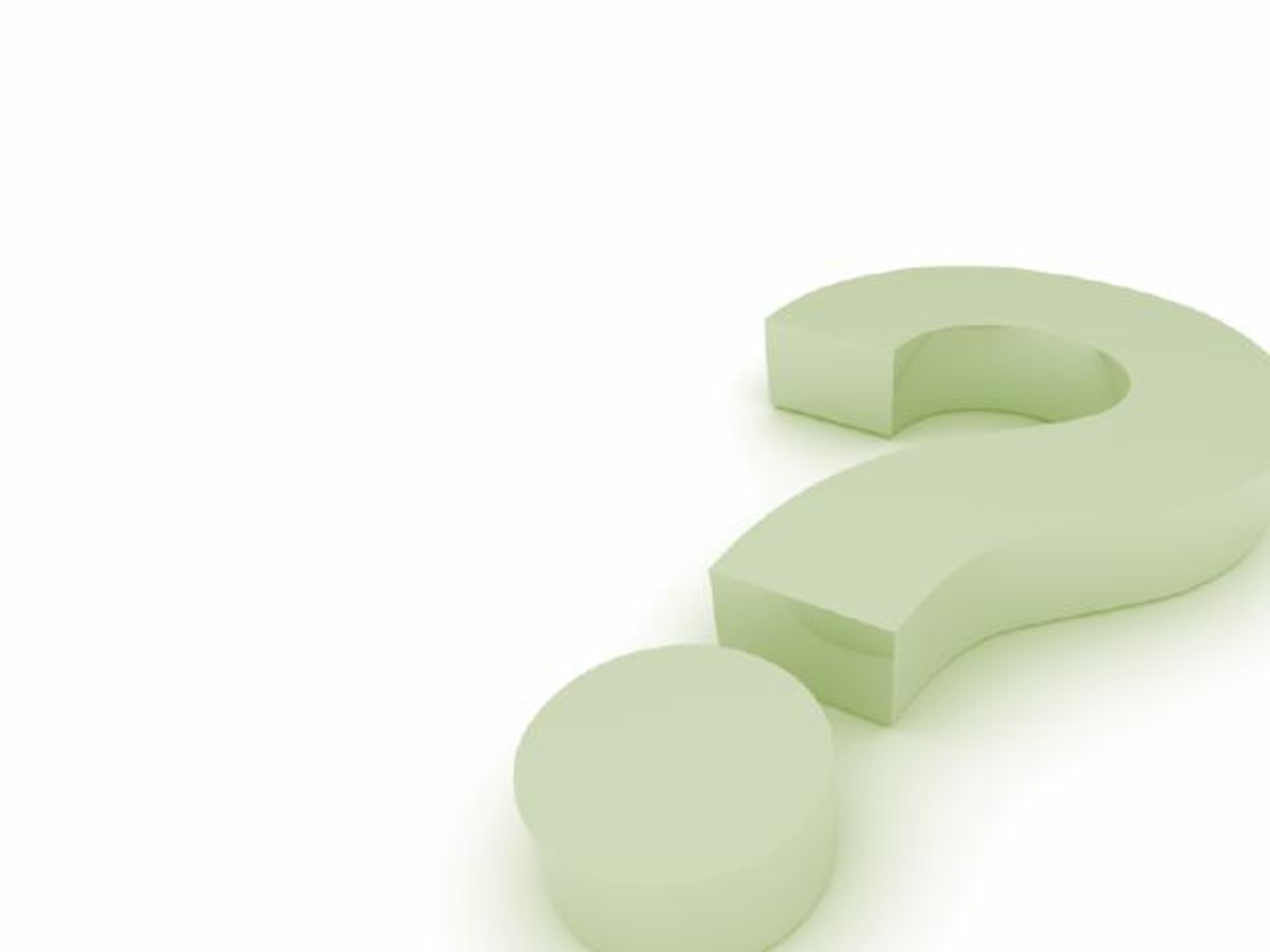 Matt 16: 13-18
I am a QUESTION junkie!
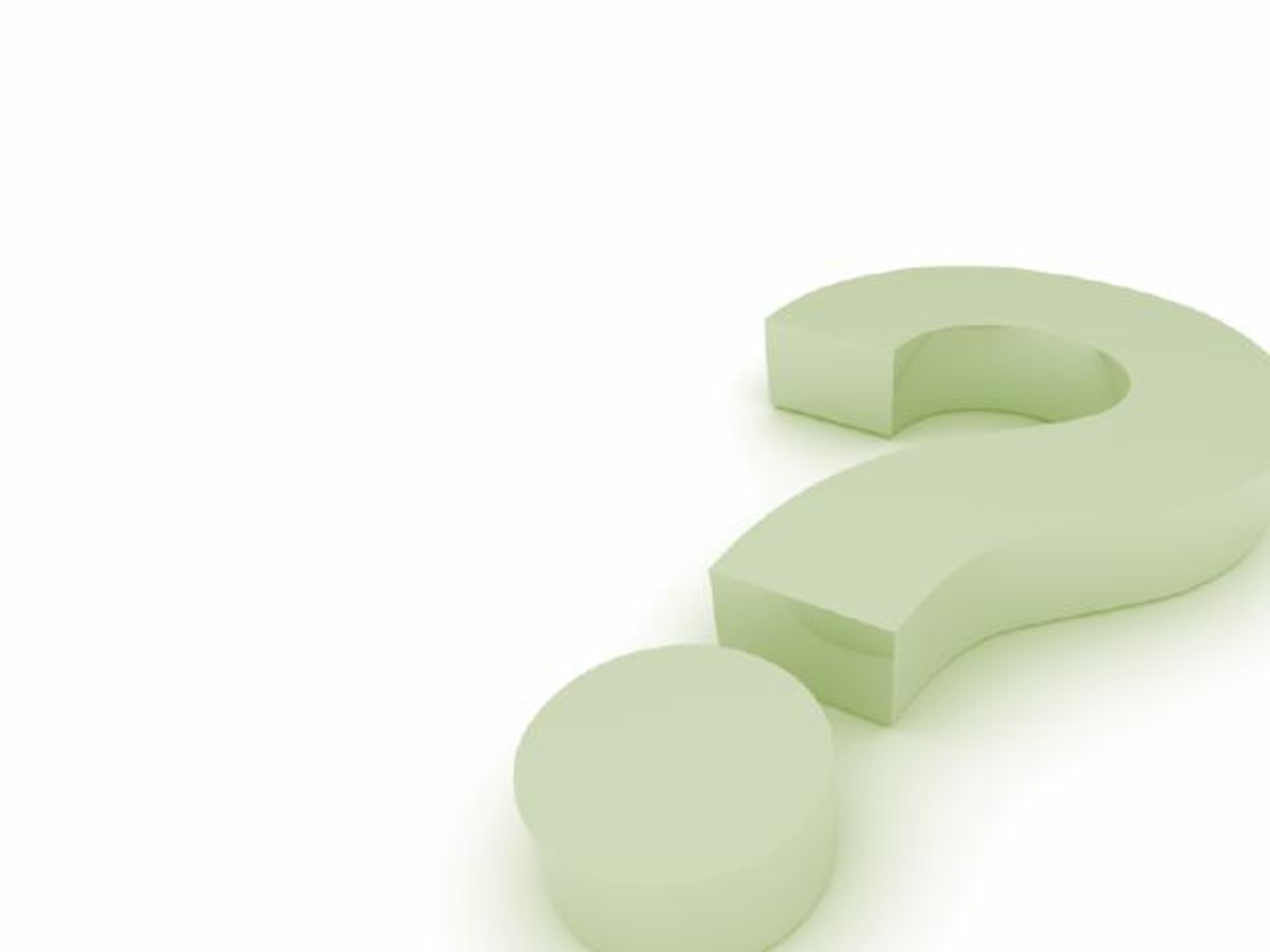 I’ve never met a question I didn’t likeWhy?
Questions:
Make you think
Make you evaluate
Make you grow
A growing faith is a questioning faith
There is a big difference between doubt 
                     and a question
Cause you to learn
Are the first step to change
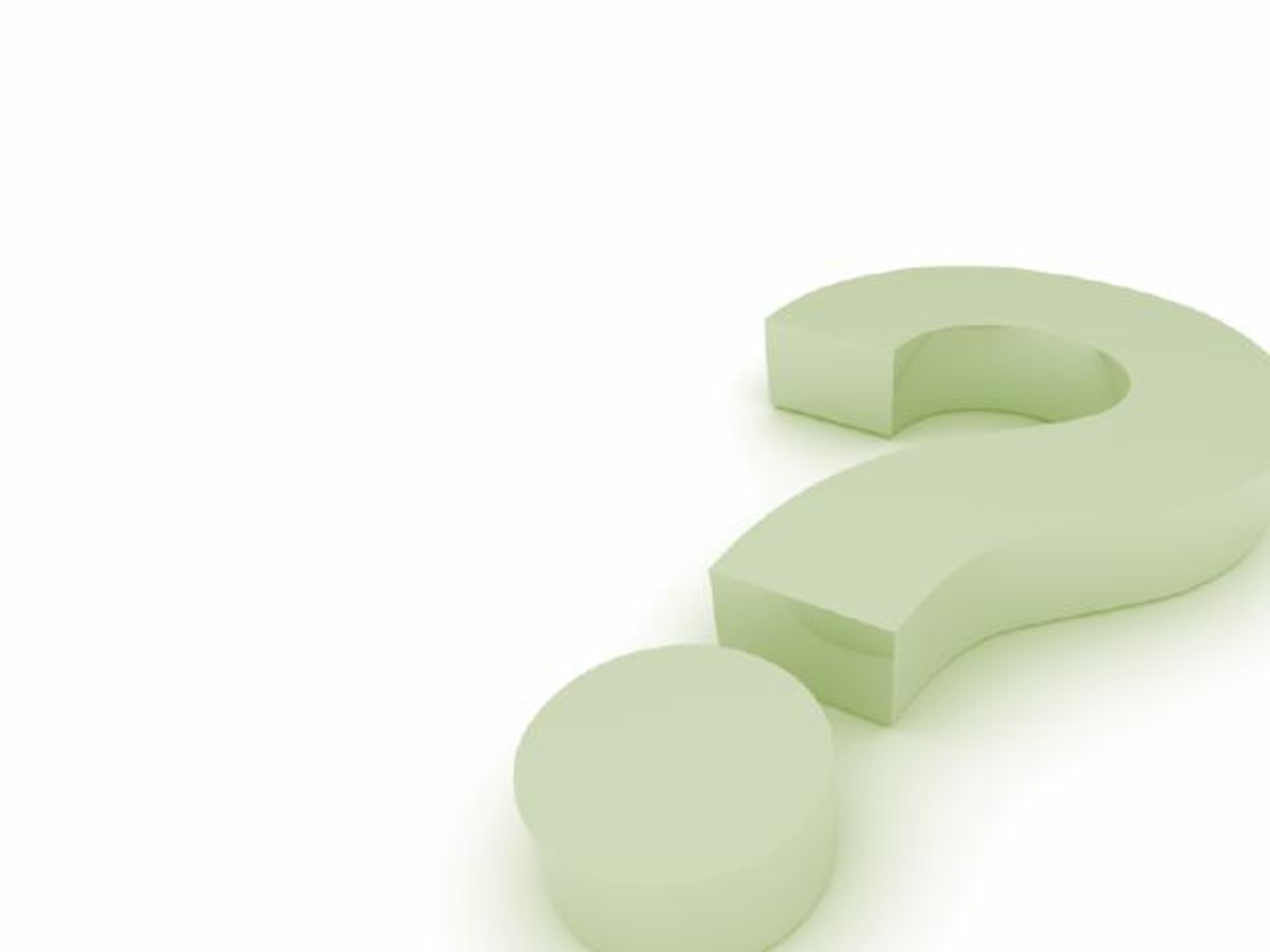 There is No Such Thing as a Dumb Question
There are dumb answers, but not questions
 There is a difference between dumb and oblivious
 How do you get smart or right answers?
 By asking the right people the right questions
 The voice of wisdom and the voice of God is always the same thing
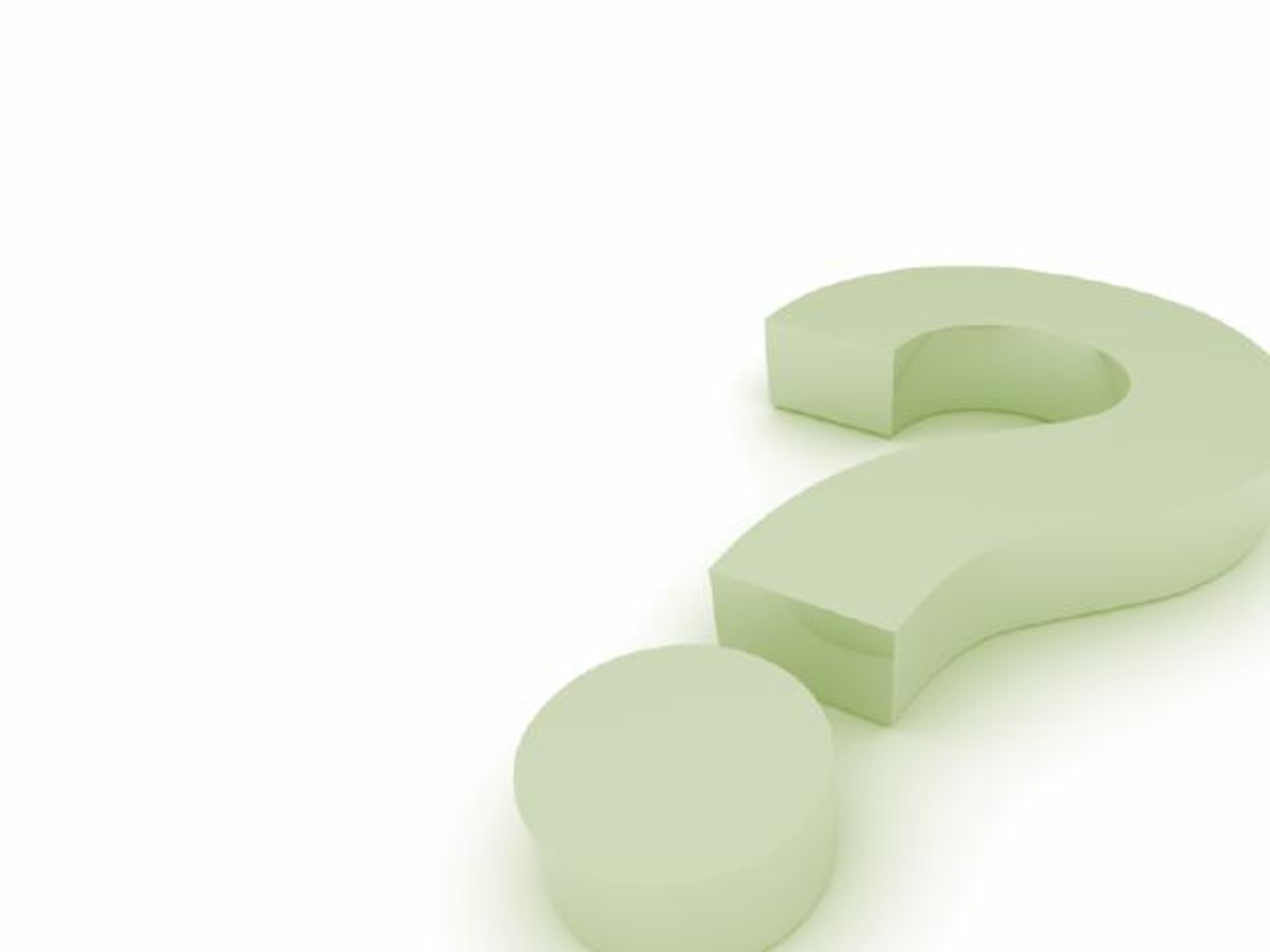 “Do not forsake wisdom, and she will protect you; love her, and she will watch over you.  Wisdom is supreme; therefore get wisdom.  Through it cost all you have, [a] get understanding.  Esteem her, and she will exalt you, embrace her, and she will honor you.”Prov. 4:6-8 (NIV)[a]:  or Whatever else you get
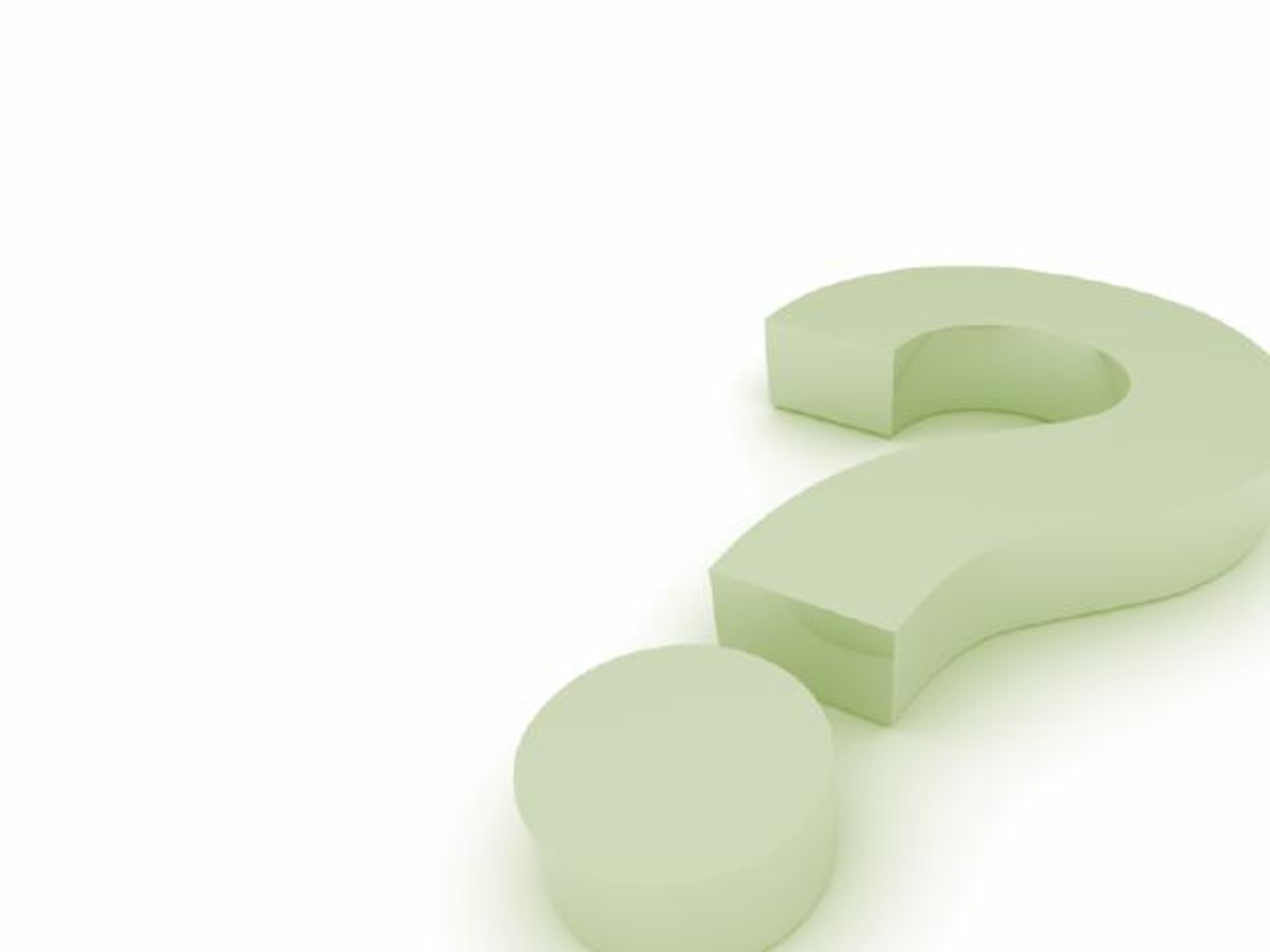 Jesus was the master at asking the right questions.
He started young (Luke 2:46-52)
He continued throughout His earthly ministry using questions to teach and encourage learning (Mt. 16:13-18)

He used questions in many ways
To teach or make a point
To locate people where they were spiritually
He used questions to get them to think and evaluate
He used questions to produce and encourage change
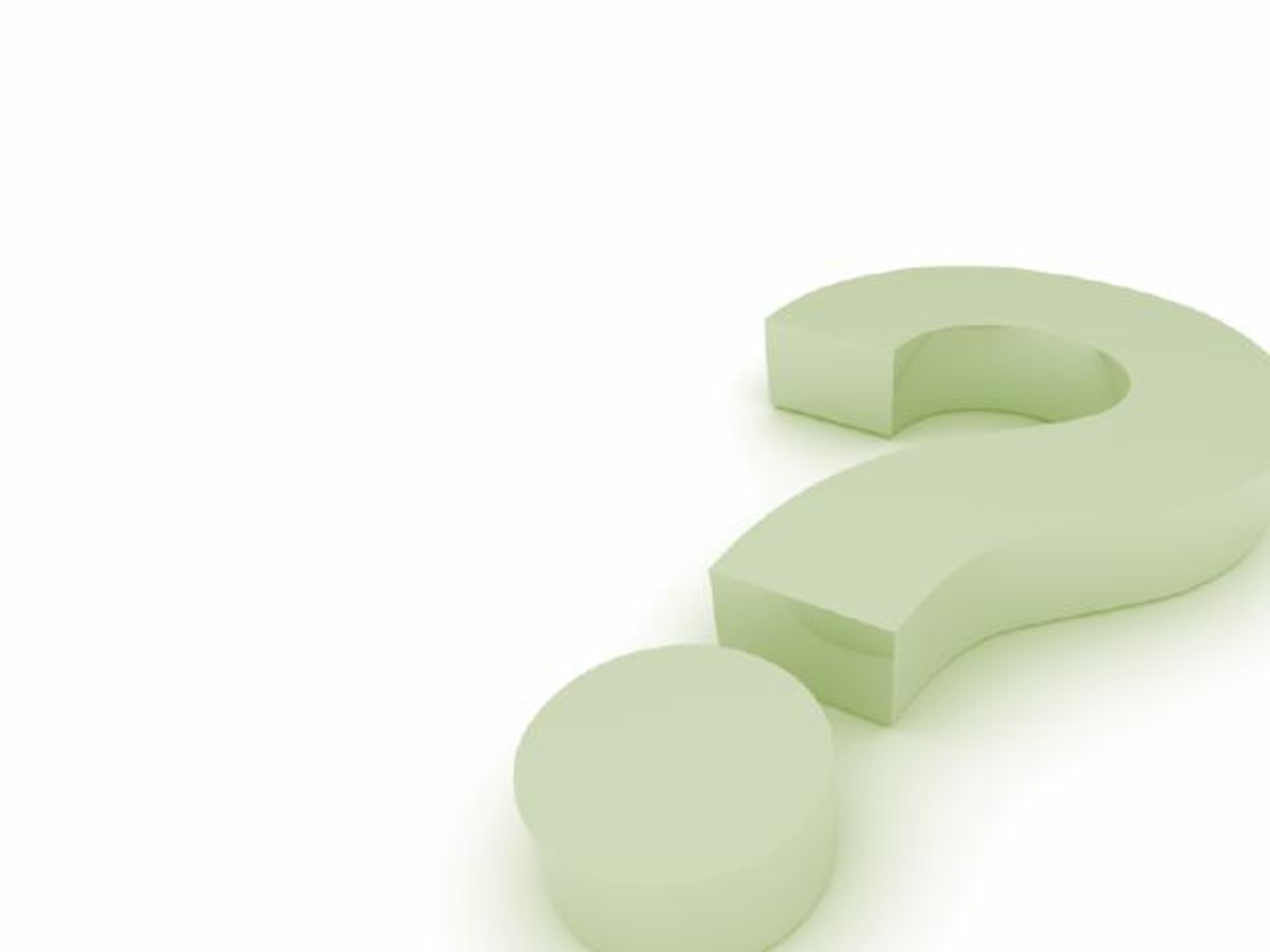 Always take advantage of opportunities to learn.
Anytime you are with another leader, you should learn from them
Prepare questions ahead of time
Put in order in case you don’t have time for all questions
Search out others to learn from
Network
Website, forums, and blogs
Regularly email a question to someone you want to learn from
Take advantage of Q & A opportunities
Take advantage of other’s questions
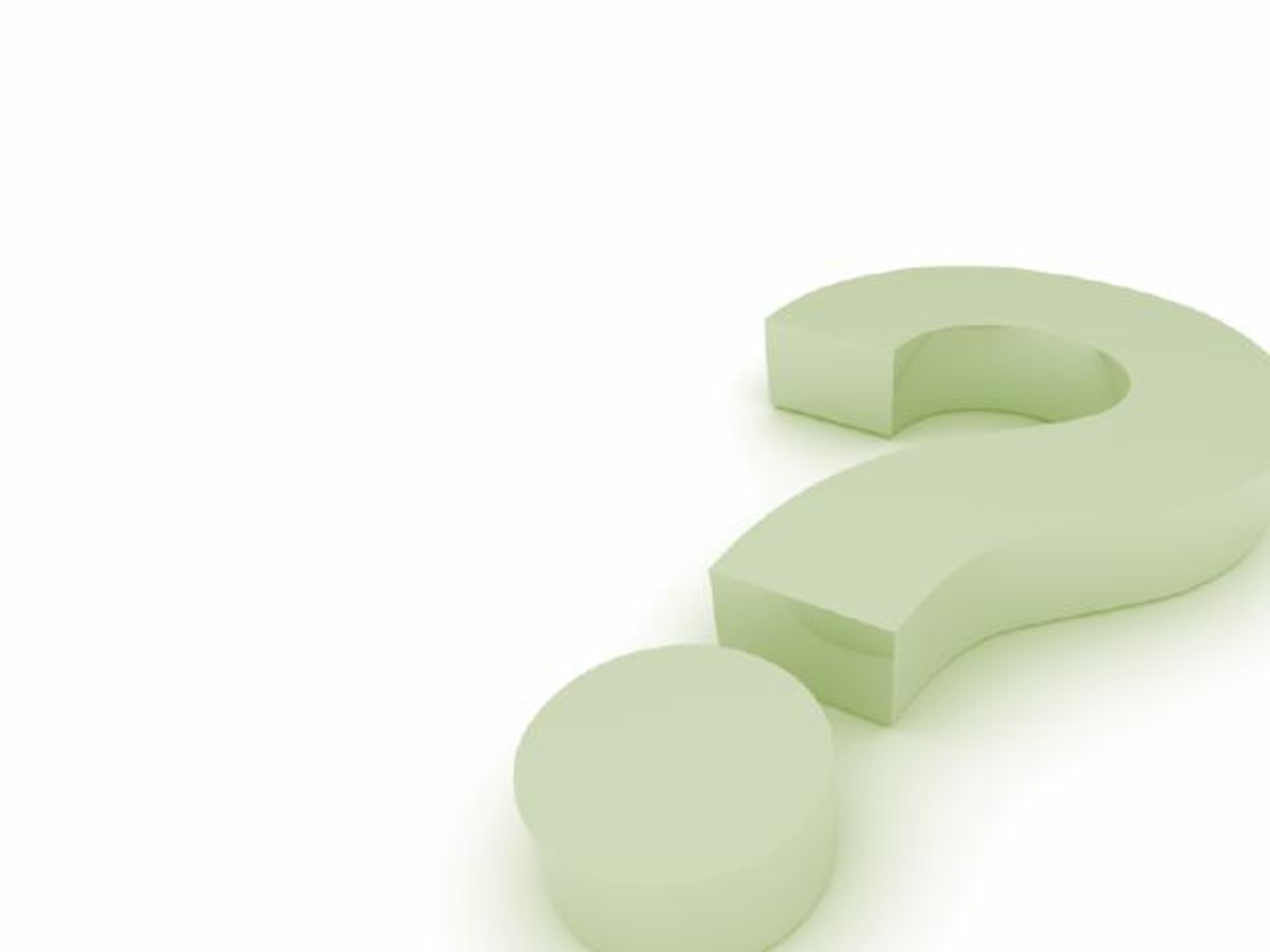 What kind of questions should you ask?
Ask Questions:
To learn how and why
To understand more
To promote thought
That help you evaluate yourself and your thinking
To grow
To compare
To confirm
To encourage a question
For clarification
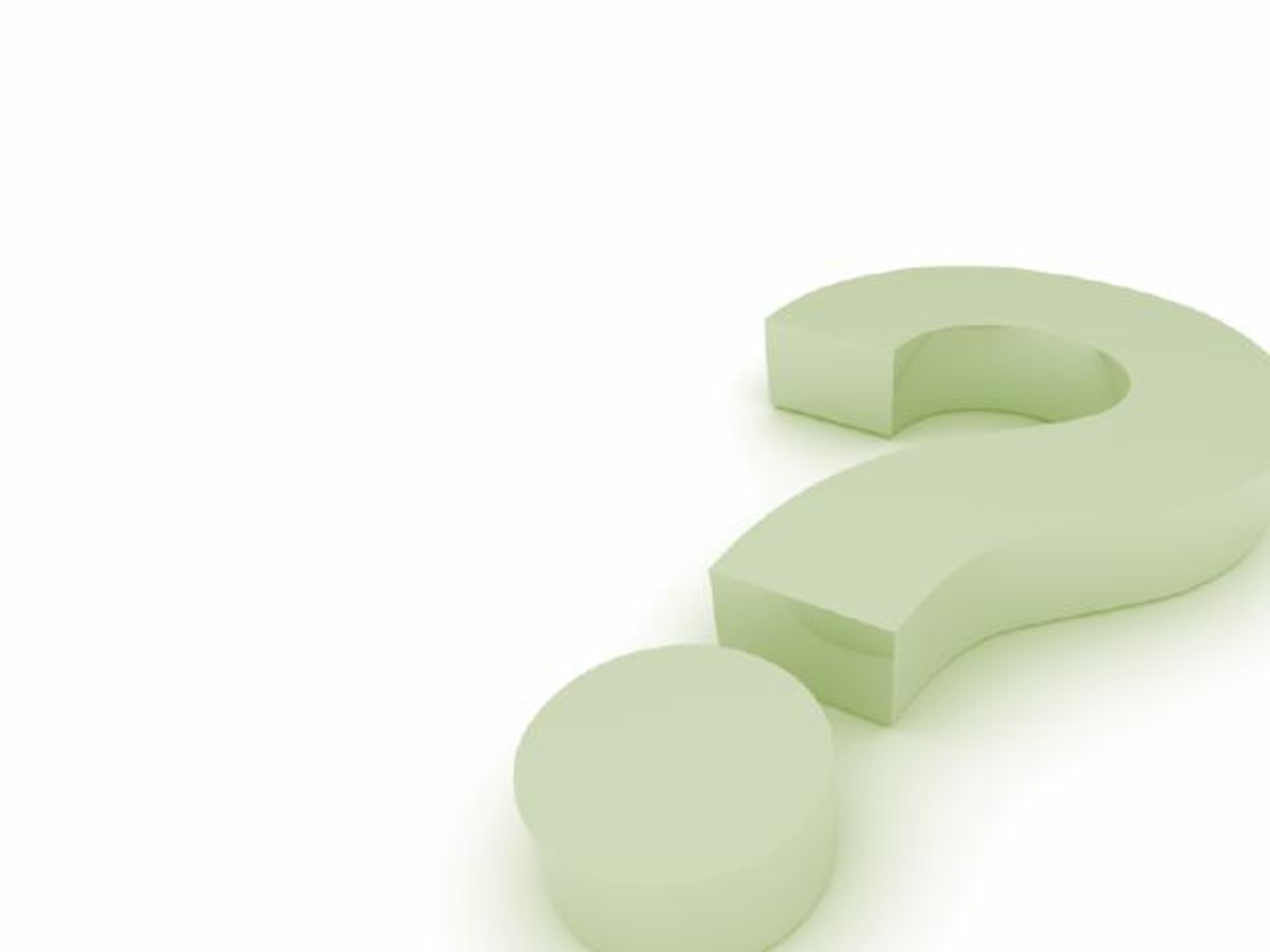 Favorite Questions
What would you do differently?
What are you reading & why is it important? (Book recommendations)
Where do you get ideas? (Who/what inspires you?)
What trends and statistics do you watch?
What is the secret to your success?
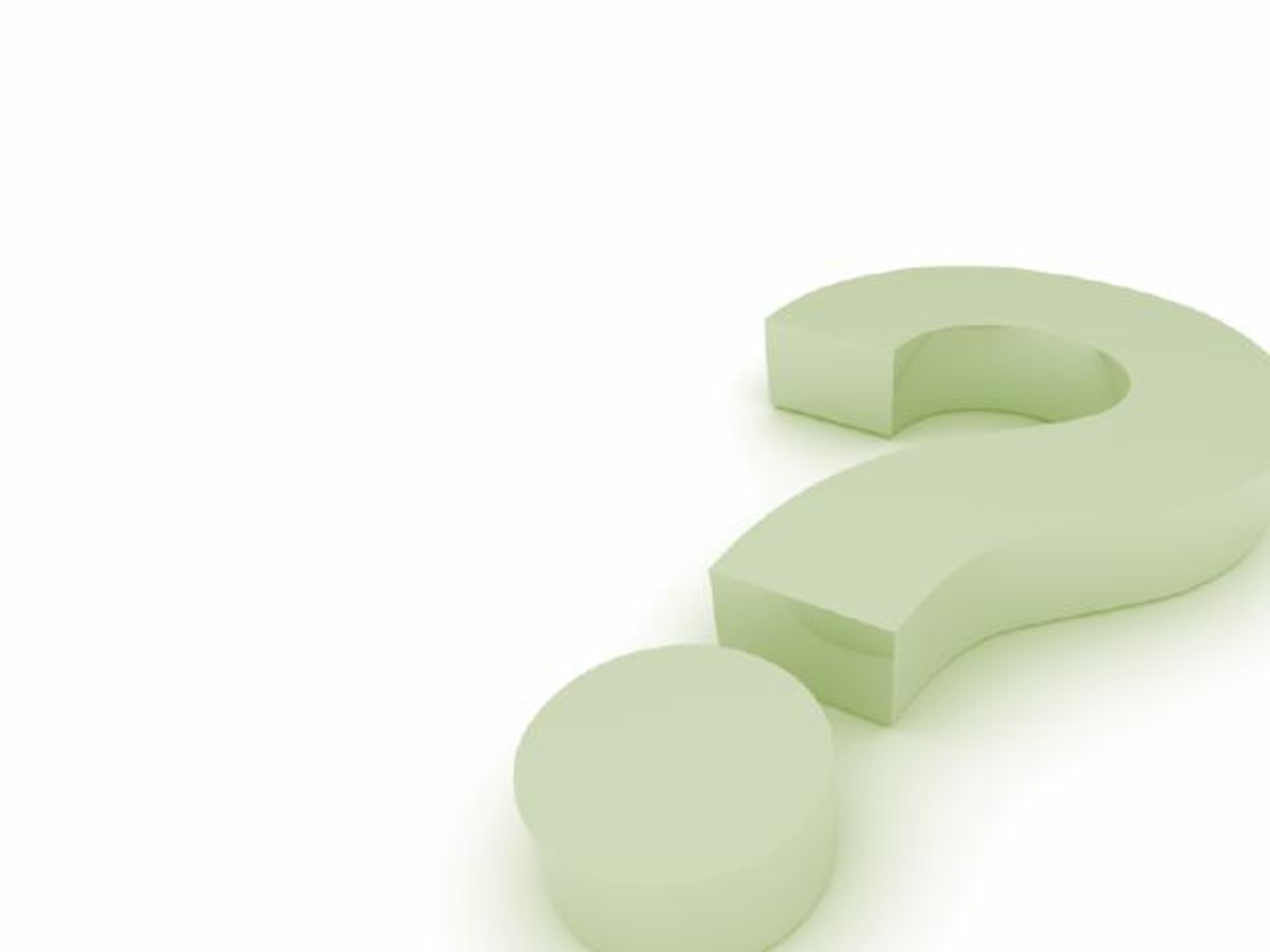 Favorite Questions
Ask about procedures (How?)
What’s the most significant key or principle you’ve ever learned?
Ask about habits
Study
Friendship (What do you talk about?)
Stress Release (How do you relax?)
Parenting questions and techniques
Anything about tools, methods, tricks, etc.
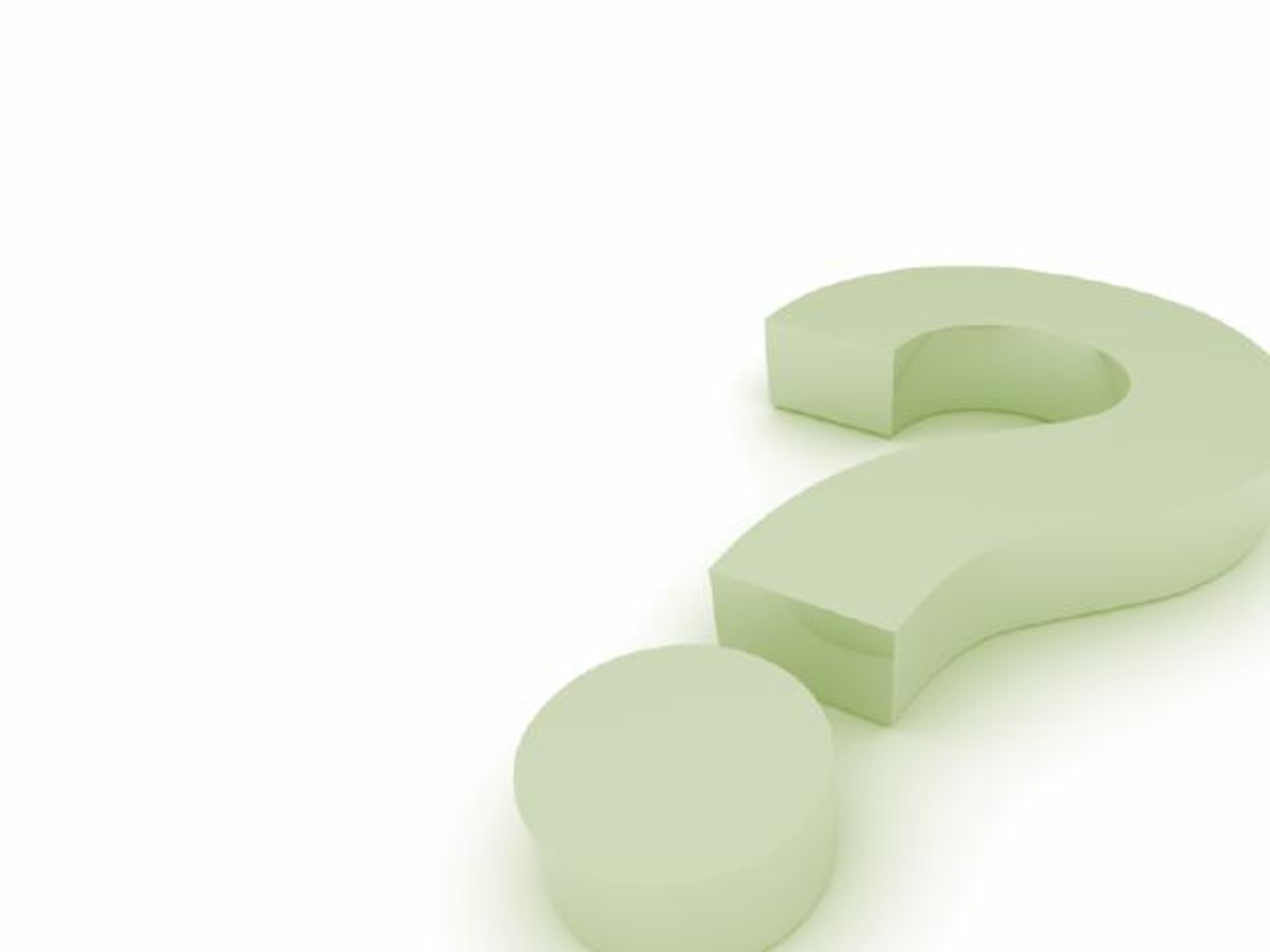 The more you ask, the more you learnANDThe better you get….at asking QUESTIONS!
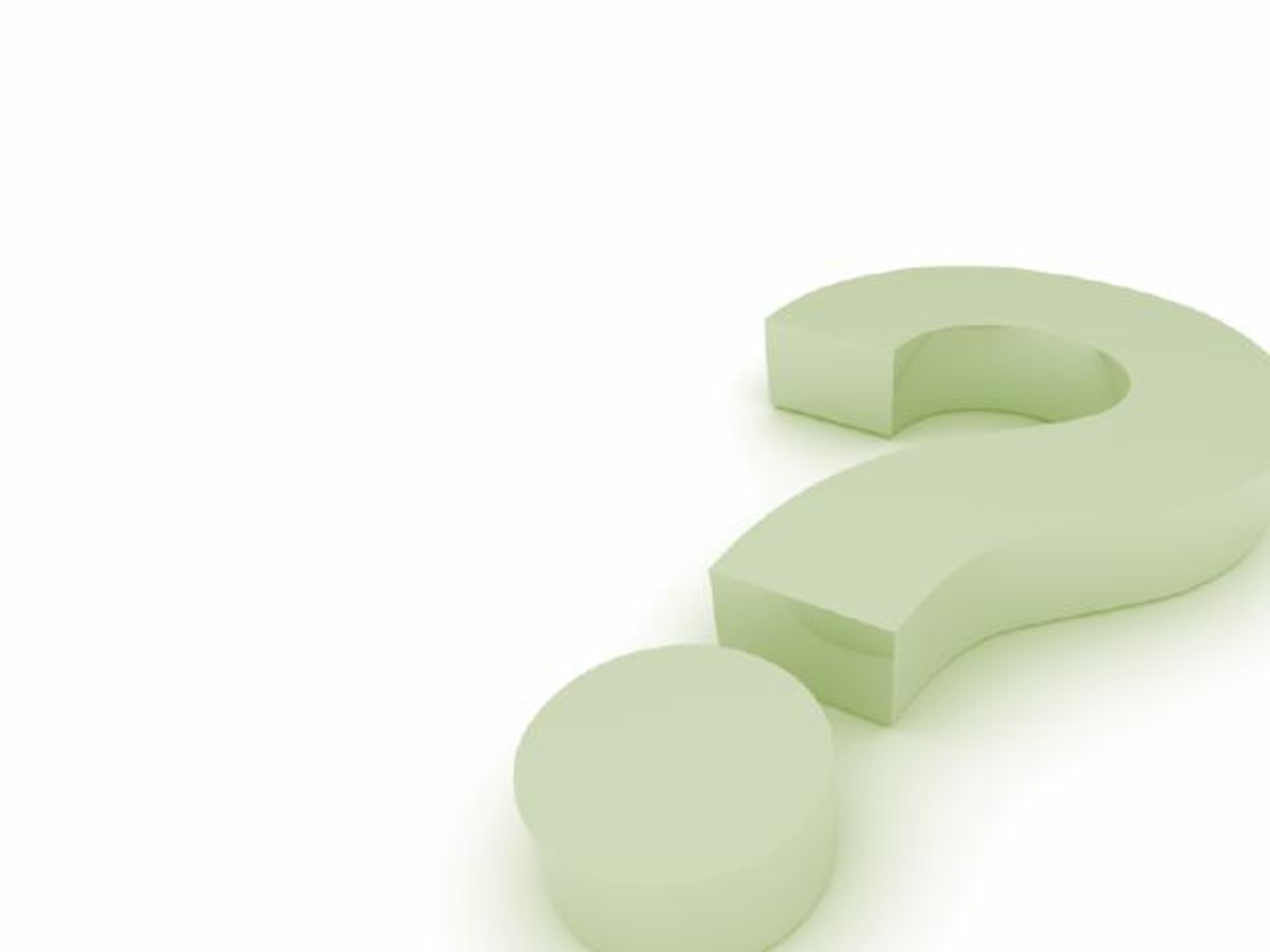